Individual Employment PlanandIndividual Service Strategy
WIOA TRAINING ACADEMY
4th Training Module
March 17, 2022
10:00 a.m. – 11:30 a.m.
Originated by: Heather Pipkin (Eastern)
Presented by: April Turner (NW) and Annette Hughey (SW)
Important Questions

What is an IEP and ISS?
Why are they necessary?
How are they completed?
Where do you find the information?
When are they updated?
Individual Employment Plan (IEP)
IEPs are individualized career services utilized for WIOA Title I Adult, WIOA Title I Dislocated Worker, and WIOA Title III Employment Service (Wagner-Peyser) programs. A plan developed by a participant and a case manager that identifies the appropriate employment goals, achievement objectives, and the appropriate combination of services for the participant to achieve the employment goals. This plan is an ongoing strategy to identify employment goals, achievement objectives, and the appropriate combination of services for the participant to achieve the employment goal. The plan may contain the chosen career pathway and steps to achieve the goals along the path [WIOA § 134(c)(2)(A)(XII)(II); TEGL 19-16].
Individual Service Strategy (ISS)
ISSs are youth services utilized by WIOA Title I Youth Programs only. The ISS identifies the participant's educational goals, employment goals including, when appropriate, non-traditional employment, suitable achievement objectives, barriers, needs assessment for supportive service and the appropriate mix of services.
Why are they necessary?
Assure the participant’s voice is represented and their needs are being met
Who is responsible for completing the IEP/ISS and how are they completed?
The IEP and ISS are to be completed jointly with the participant and the case manager while using an array of information provided by the participant. They are living documents that must be modified each time there is a change within the plan/strategy.
Summarize Work Experience
This is the participant’s previous work history that should be found on their application. 
Remember, the IEP and ISS should always be completed with the participant.
Ask the participant relevant questions.
Compare what they say with the application to assure you are documenting everything correctly.
Summarize Educational ExperiencesandAchievements
High School Diploma?  (ISY - TABE test)
College Work (Transcript)
Certificate/Degree
Written exams for CDL permit, drivers license
ACT/SAT scores
Work-keys Curriculum	
These are just a few examples.
Strengths and Interests
Ask questions:
What are you good at?
What do you feel like you struggle with?
What are your hobbies?

www.mynextmove.org will have their strengths and interests listed
Potential Pathways
What are the participant’s employment goals? 

What type of work are they looking for?

Remember: You don’t want to place a truck driver at a desk, a clerical worker as a janitor, etc.
Long-term and Short-term Goals
Long-term goal - Intended overall outcome (full-time employment as a nurse); (complete nursing program)

Short-term goal(s) - Small achievements toward the long-term goal(s)
	Measurable Skills Gains goals
	Register for classes
	Participate in Work Experience
	Successfully complete Work Experience/OST
Barriers and Overcoming Them
Located in application, assessments, and when speaking with participants
Homeless or Runaway
Low-income
Offender/Ex-Offender
Transportation
Lacks skills or training
Public Assistance
Little to no work history
Childcare
High School Dropout
BSD/ELL
Pregnant or Parenting 
Foster care or aging out
Disability
Other
Services Needed for Participation
Eligibility Determination – Adult, DLW, and Youth
Initial Assessment – Adult and DLW 
Objective Assessment - Youth
IEP – Adult and DLW
ISS - Youth
Career Services Available (IEP)
Workforce Information Services        	Comprehensive and Specialized Assessments  
Out of Area Job Search Assistance         	ELL and Integrated Training Programs
Assessment of Skills Level                      Group or Individualized Counseling and  
Mentoring						       Career Planning
Labor Exchange Services & LMI	        	Referrals and Co-Enrollment                                         
Short-term Pre-Vocational Services		Work-Based Learning
Performance Information	 		Supportive Service Information	                                  
Financial Literacy			Training Services
 Follow-up Services	                                Supportive Services
Memorandum of Understanding (MOU) 14 Program Elements (Youth)
MOUs are encouraged to be developed with partners and/or other entities to assist with providing the 14 Program Elements.

Please refer to your MOU chart when completing this section on the ISS.
14 Youth Program Elements (ISS)
Answer each of these questions for each element:

Why is the element needed? 		
Who will provide the element and how? 
Will youth be referred? If “yes” to what entity or program?
Will the youth be co-enrolled?
Supportive Services Available
Based on everything that has been gathered, what supportive services are needed for the participant to achieve their long-term goals?

Linkages to community services                                     	       Transportation Assistance
Assistance with childcare or dependent care                                  Assistance with housing
Needs related payments                                                                  Assistance with educational testing fees
Reasonable accommodations for individuals with disabilities       Legal Aid services
Referral to Health care     	                                                               Utility Assistance
Assistance with uniforms, work attire or work-related tools          Books, school supplies, laptops, etc.

Payments and fees for employment and training related applications, tests, and certifications
Other (please explain)
Referrals and Co-Enrollment
Based upon all information gathered, where should the participant be referred? 
Adult (WIOA)                                                Arkansas Rehabilitation Services
Out of School Youth (WIOA)				 Division of Services for the Blind
Dislocated Worker (WIOA)				 Arkansas Human Development Corp 
TANF				 Department of Workforce Services
Adult Education and Literacy			 Housing/Utility Assistance Programs
Legal Aid				 Career Pathways
TAA
Other Non-WIOA Partners (please explain)
Using a Case Note for
Updates or Modifications
When the plan changes, change the ISS/IEP.  This could  be on the modification form; case note or email from the participant which could be attached to the ISS/IEP that has:
The change 
The date
The signature of the Case Manager
The signature of the participant OR something in writing by the Case Manager as to how the change was discussed and agreed to by the participant
Enter another IEP/ISS as a transactional service to acknowledge the change to the plan
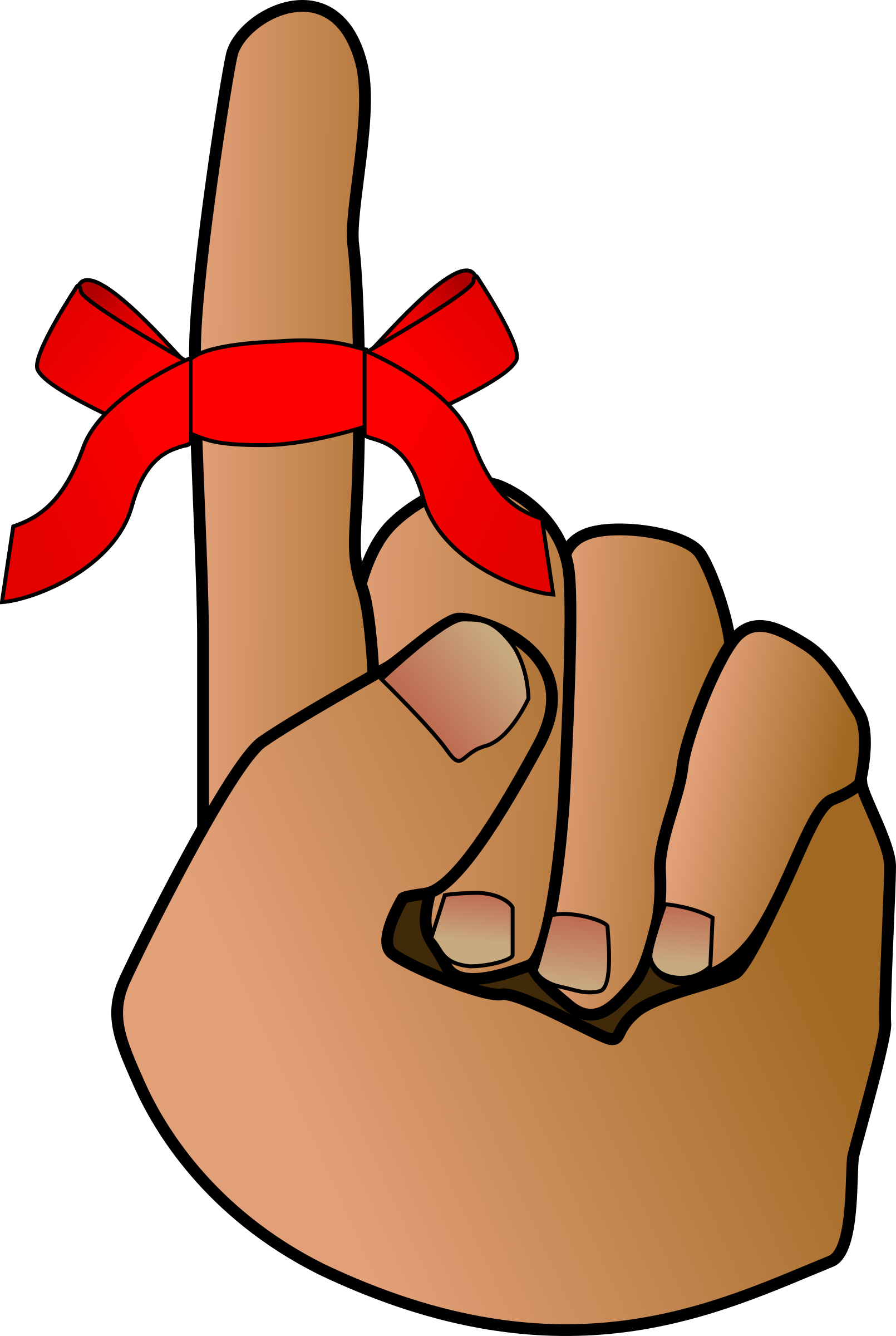 Reminders
The IEP and ISS should always be completed with the participant.  
Speak with your participant; compare what they say to the documentation received to assure you are documenting everything correctly and nothing is being left out.
The IEP and ISS are living documents which must be modified each time there is a change.
Please listen carefully:

The $25 dollar answer today will pertain to the information presented in the skit  by Heather Pipkin and Liz Smith.
Thanks to 
Northwest Arkansas Economic 
Development District 
for providing the $25 electronic gift card.
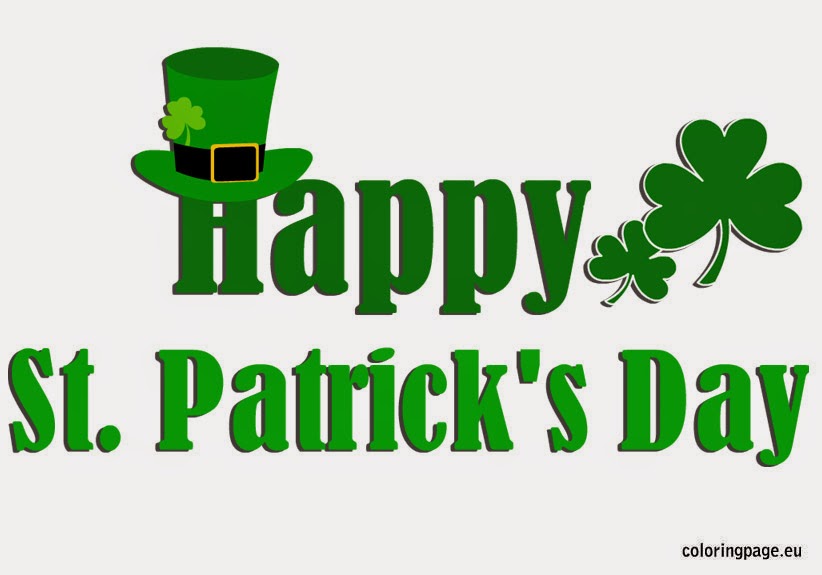 This Photo by Unknown Author is licensed under CC BY-NC-ND